The Professional Identity of Indian Journalists
Jyotika Ramaprasad
School of Communication
University of Miami
jyotika@miami.edu
What is Professionalism?
“Professionalism:” 
Its meaning lies in its use?
It encapsulates the attempt to distinguish occupations from professions, 
The term is used cursorily or deterministically, 
It is normative but also operational, 
It is empowering and exploitative,
It references a certain cluster of traits, which in turn may differ by time and space,
It implies public service but also power/hegemony, 
It is a good thing and not.
What is Professionalism?
“Professionalism:” 
Administrative/Functionalist: It references a certain cluster of traits, which in turn may differ by time and space
[Speaker Notes: Scholars however acknowledge today that the polysemy, the nuance, and the changeling nature of professionalism (and therefore of professions and professionalization) cannot be subjected to such explication (Martimianakis, Maniate, & Hodges, 2009). Today, they consider this a time-wasting exercise and suggest that, instead of seeking such precision, a focus on the discourse of professionalism would yield greater understanding (Evetts, 2013).]
What is Professionalism?
“Professionalism:”
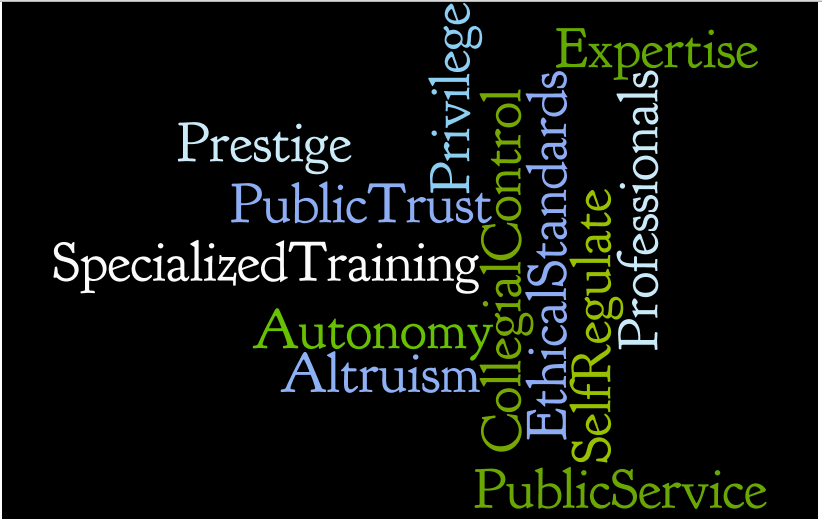 [Speaker Notes: Scholars however acknowledge today that the polysemy, the nuance, and the changeling nature of professionalism (and therefore of professions and professionalization) cannot be subjected to such explication (Martimianakis, Maniate, & Hodges, 2009). Today, they consider this a time-wasting exercise and suggest that, instead of seeking such precision, a focus on the discourse of professionalism would yield greater understanding (Evetts, 2013).]
What is Professionalism?
“Professionalism:” 
Critical: It implies public service but also power/hegemony
This is not a benign view of professionalism 
Professions
create market shelters or market closures
engage in a “collective process of upward social mobility,” creating a “structured inequality”
create knowledge monopolies
define particular social realities for the public (Larson, 1977)
Journalism as a Profession
By the normative administrative traits approach, is journalism a profession? 
Training not required
Autonomy not always present
Journalism as a Profession
The critical power/hegemony approach
Individual level: “Professional” journalists are singularly outfitted to produce knowledge for the public. 
Institutional level: Professionalization maintains a dominant sense of what journalism is or should be (Deuze, 2005). 
BUT: There can be no universal or objective knowledge that re-presents the world as it really is (Glasser, 1992). 
AND: Journalists are losing this power/hegemonic position with the advent of digital technology
Journalism as a Profession
Thus the discourse of professionalism is polysemic
Best studied by research in practice
Indian Journalists’ Opinions about Professionalism
This presentation focuses on the first two of the five questions asked of journalists
Definition of a professional journalist
Self-appraisal
Why become journalist?
Journalism’s functions 
Participation in unions/associations
Indian Journalists’ Opinions about Professionalism
Definition: Mostly used the traits approach
Technical expertise 
knowledge of events/subject matter 
Adherence to a moral-ethical value system
honesty, integrity and truthfulness 
reaction to paid news?
Adherence to the norms of journalism practice 
independence, objectivity and balance, lack of bias, and accurate reporting that is thoroughly fact-checked
Indian Journalists’ Opinions about Professionalism
Mostly used the traits approach
A nose for news 
judge what is newsworthy; personal traits of inquisitiveness, curiosity, and attentiveness 
Responsibility to society that would manifest as responsible reporting 
a commitment to social betterment and a ear-to-the-ground judgment to implement self-censorship for sensitive or sensational issues
Indian Journalists’ Opinions about Professionalism
Sometimes invoked power/hegemony
“It is a different kind of power. We have a means to publish something, so people keep coming to us – ‘please print this and that for us.’ That is the power, I think.” 
“This power is there in media, which can be used to do some good work.”
Indian Journalists’ Opinions about Professionalism
Sometimes invoked power/hegemony
The audience “is dependent on [print media] for reliable and authentic news because the news that comes in other media … may not be authentic … 
“Now that anyone can be a journalist, no one is scared of journalists. Earlier police persons or anyone else used to be scared of journalists. This is in a way good.”
Indian Journalists’ Opinions about Professionalism
Sometimes invoked power/hegemony
“If you ask me, I do not believe in citizen journalism. Because [their writing is] just random thoughts” 
Online journalists “cannot be trusted at all. Because they will have bias,” while no one will doubt a trained journalist because the audience, “will trust [that the journalist is] checking everything and … following all the journalistic rules and ethics.” 
Online media have “less accountability, less script, less quote-checking, less barrier on words used.
Indian Journalists’ Opinions about Professionalism
Finally,
If journalists self-appraised as still reaching to become professionals or not a professional, the reasons were
Humility
Management kept them from being professional